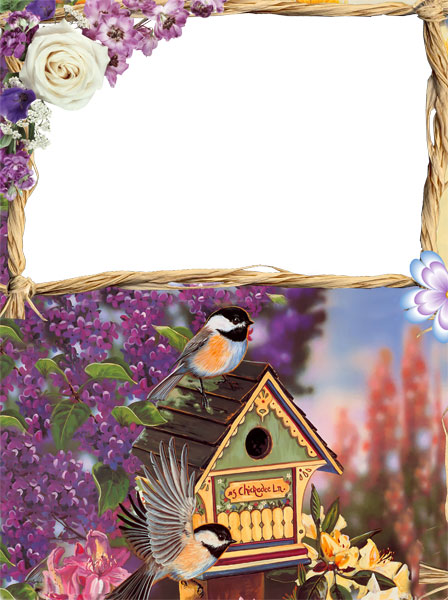 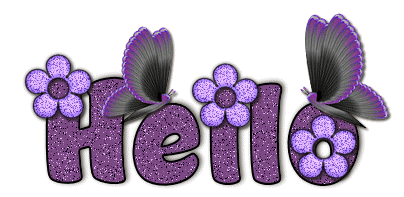 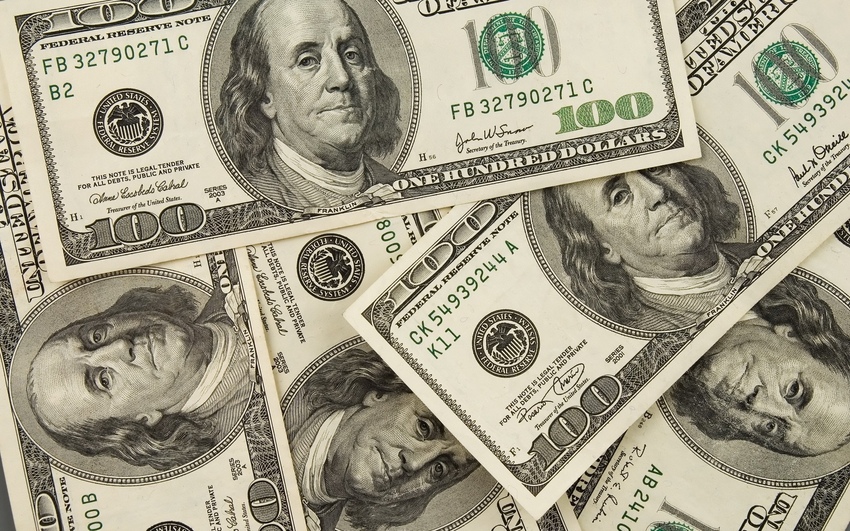 Who takes million?
I
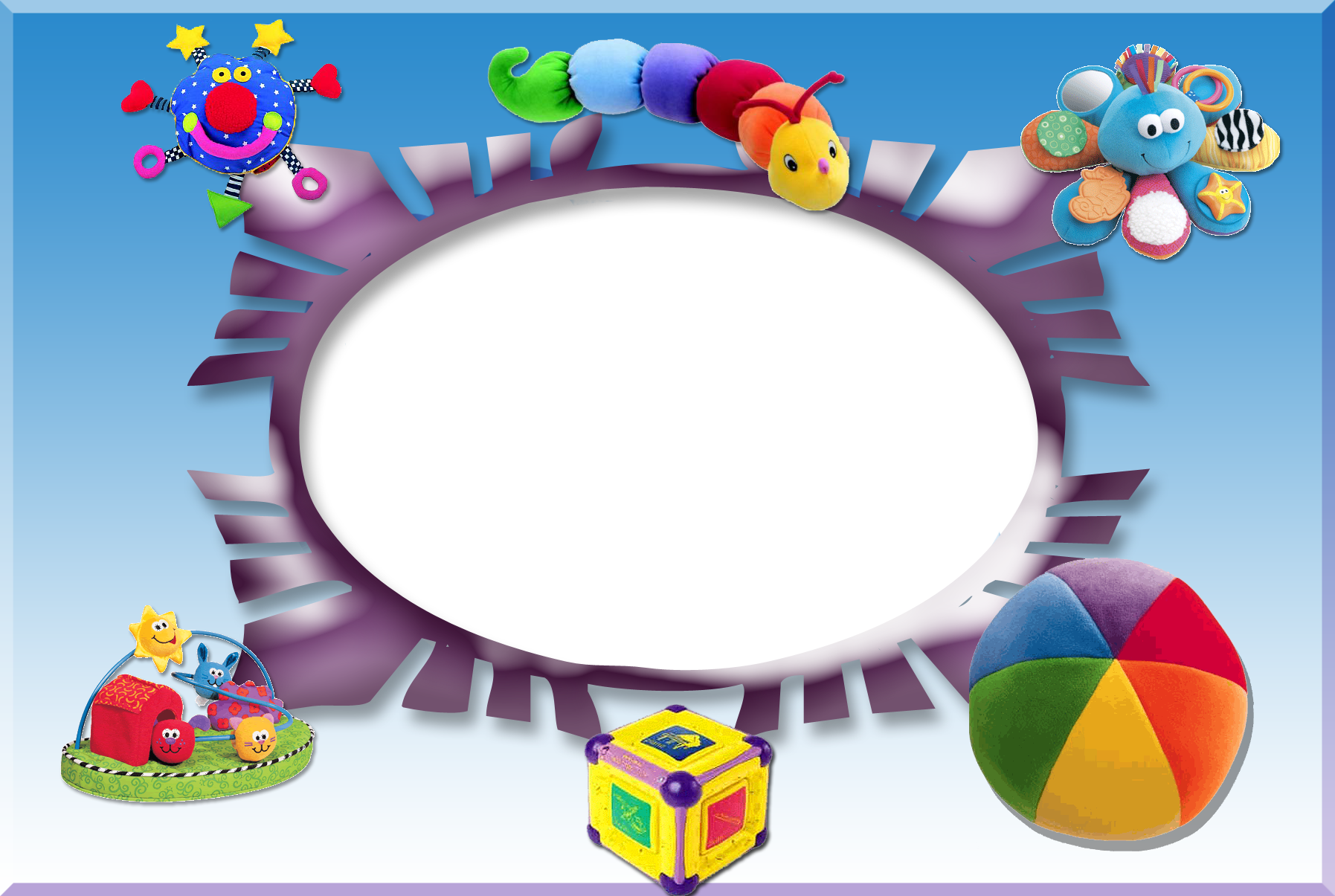 Participants:6 “A” class
6 “Ә” class
6 “B” class
6 “V” class
6 “G” class
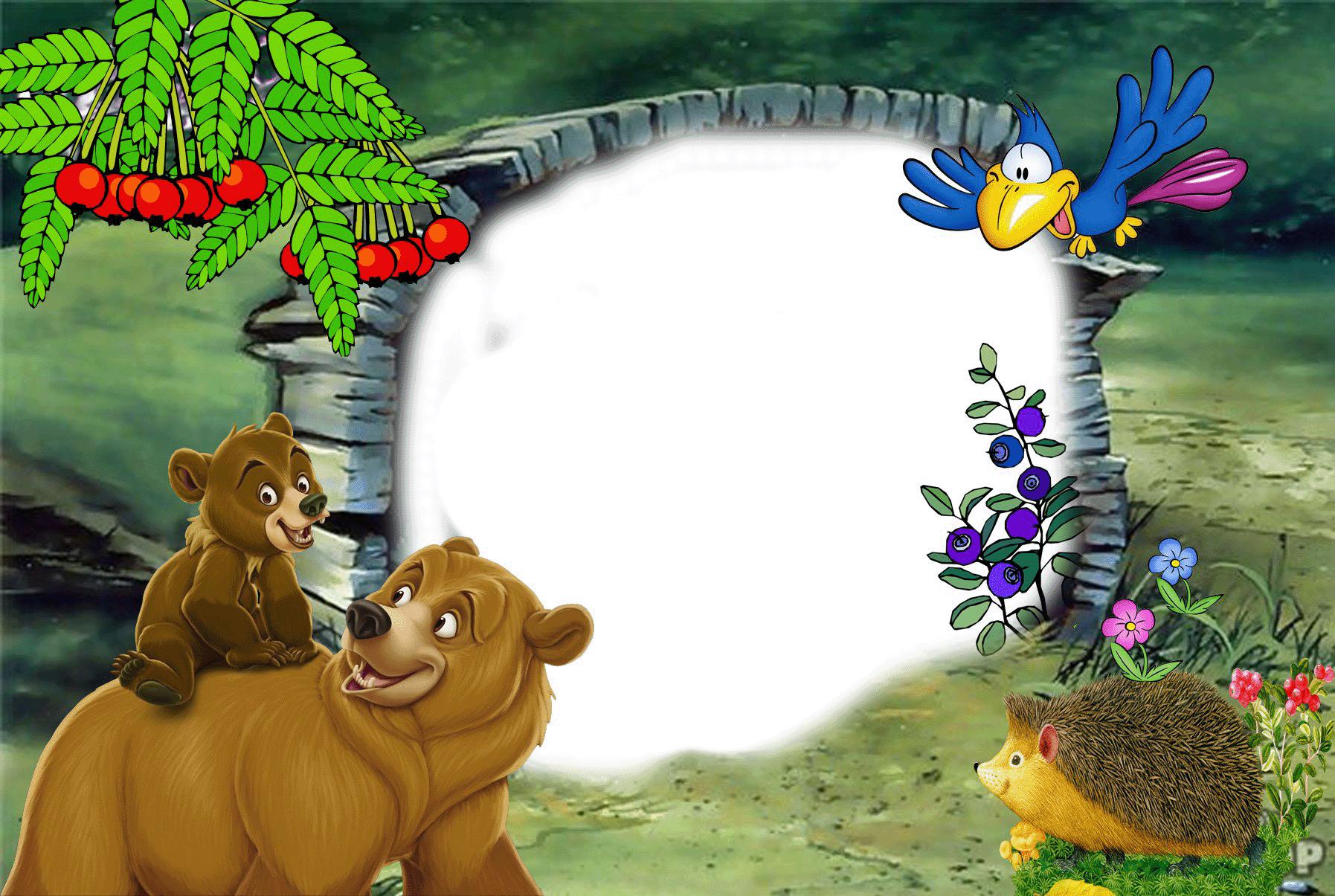 I wish you success!!!
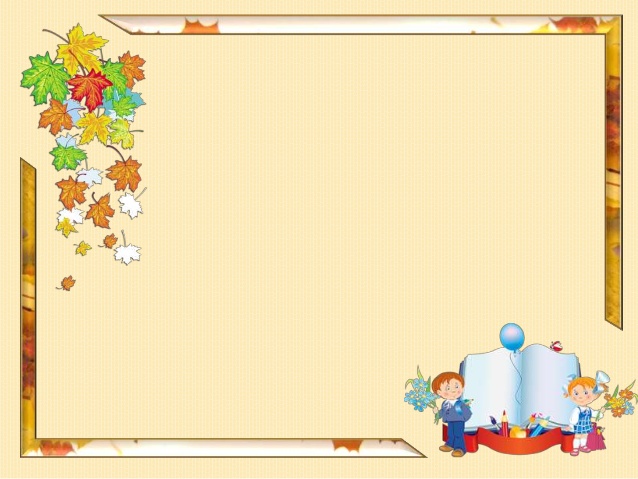 John ………. a student.

is
are
Am
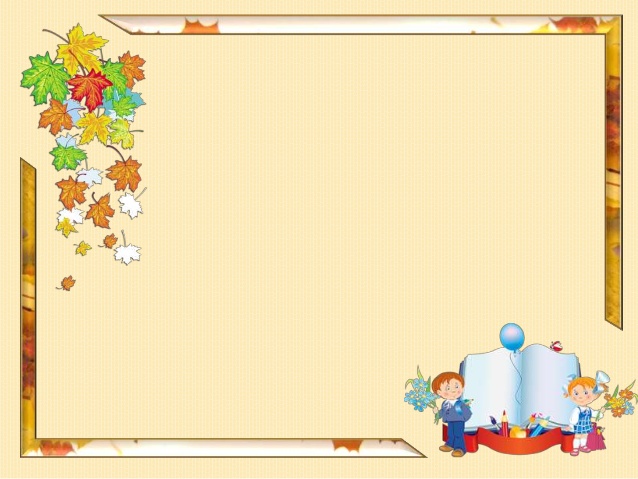 Sarah …. A pupil
Am
are
is
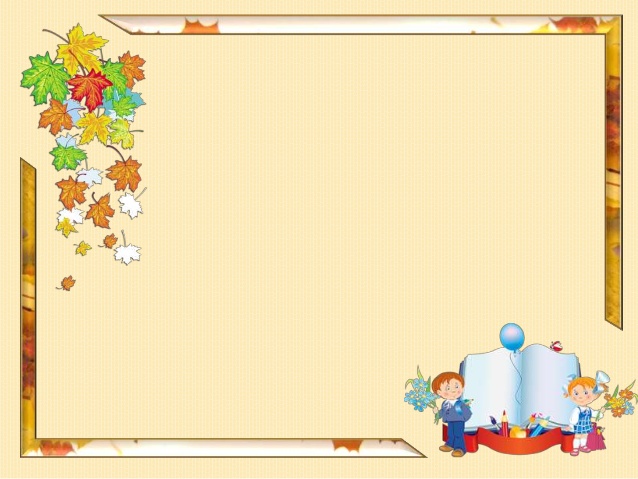 I……10
Are
Is
Am
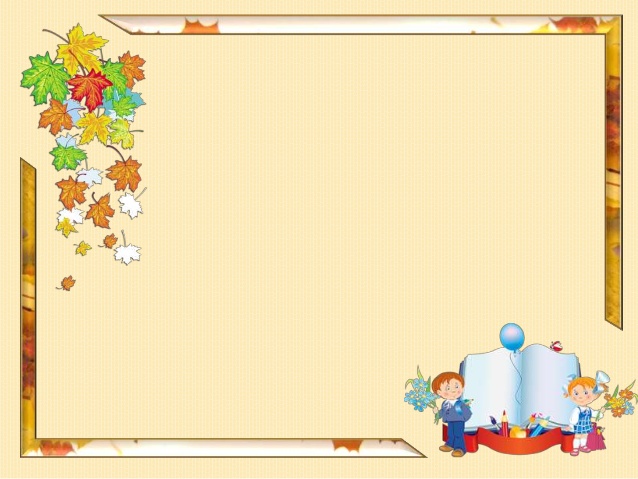 We ….from Kazakhstan.
Are
Is
Am
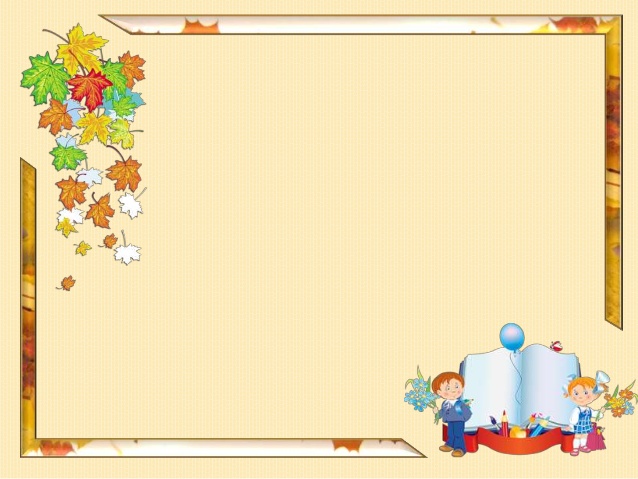 They  …..doctors.
Is
Am
are
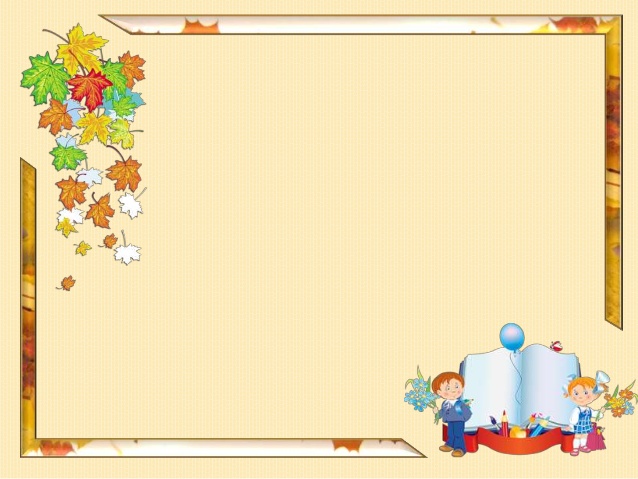 Open the brackets in Present Simple:
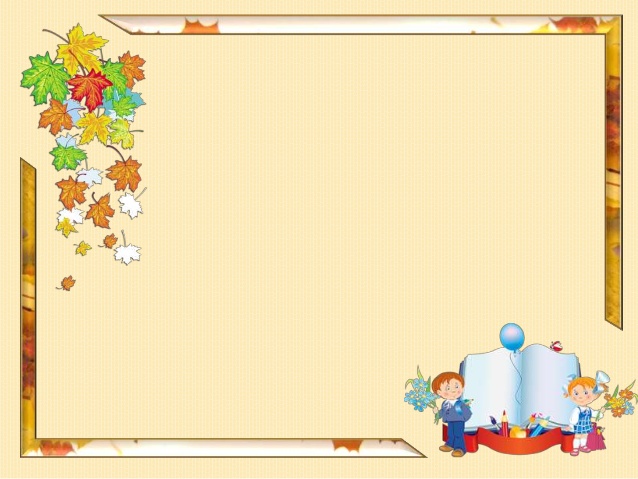 He (visit) his friends every day.
Visiting
Visit
Visits
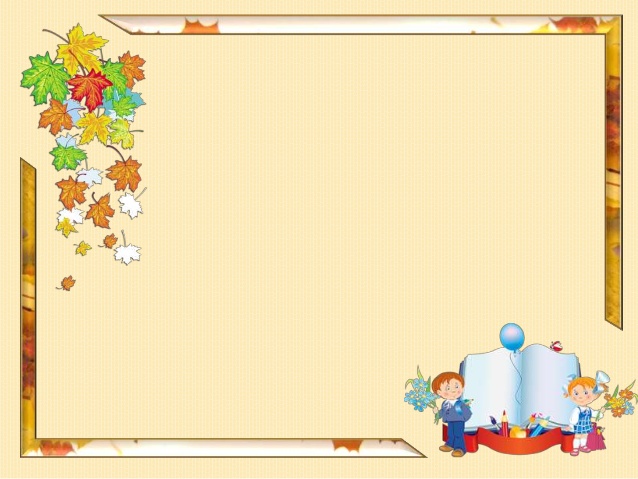 I (go) to school at 8 o’clock.
Go
Goes
Going
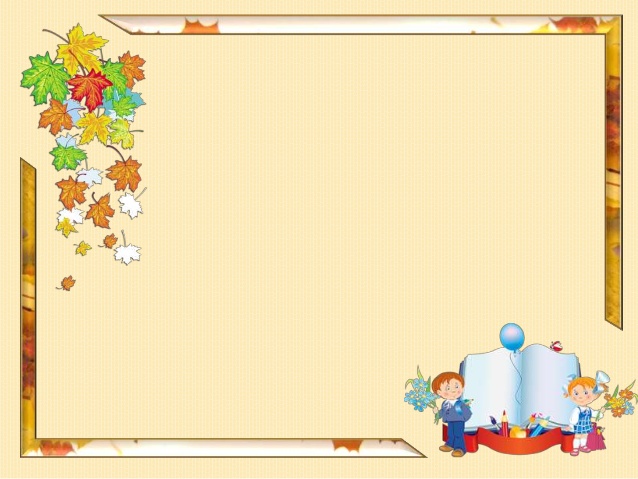 They usually (take) a shower after exercises.
Take
Takes
Taking
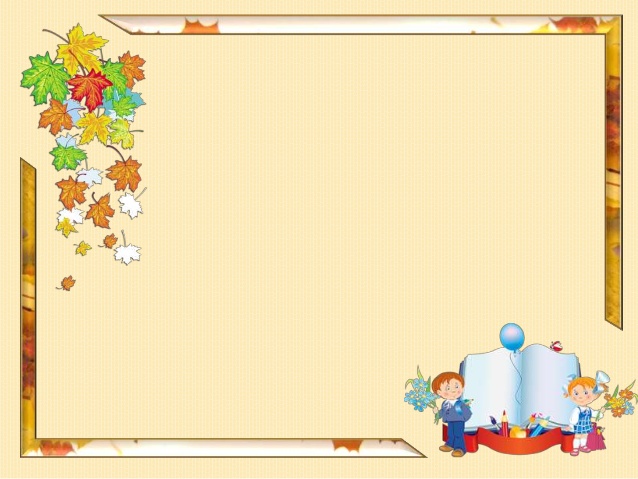 Mary (help) her mother every day.
Help
Helps
Helping
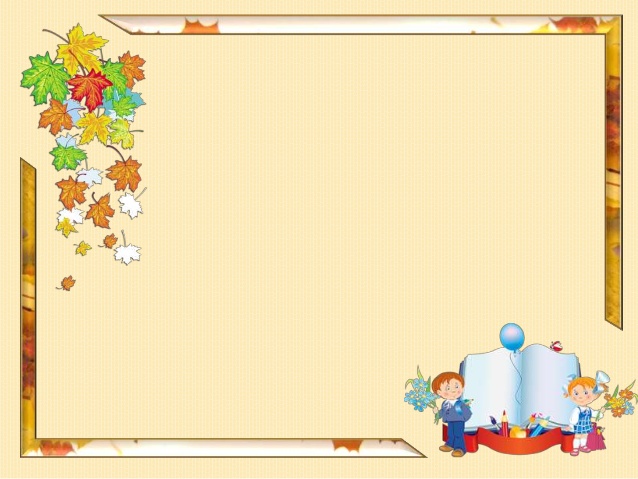 Bob and Charlie (do) exercises.
Do
Does
Doing
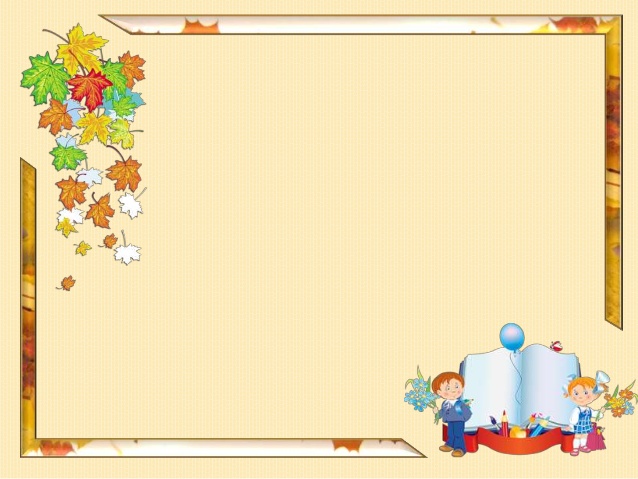 Open the brackets in Present Continuous
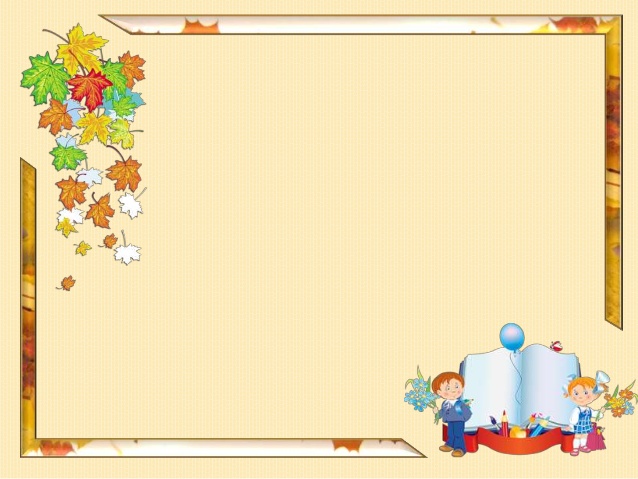 I (watch) TV now.
Watch
Am watching
watching
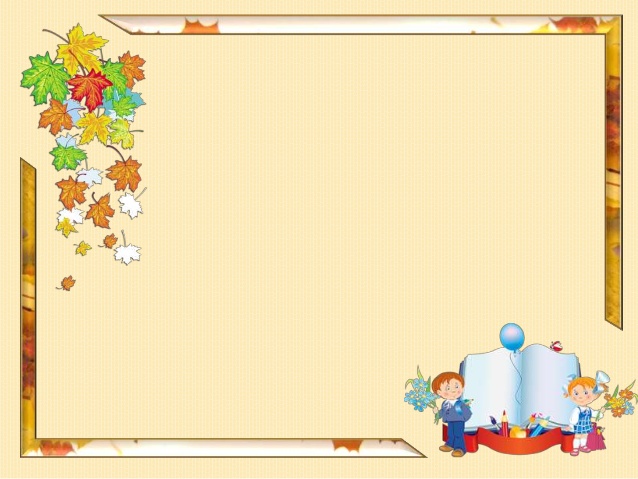 He (clean) his teeth.
Cleaning
Clean
Is cleaning
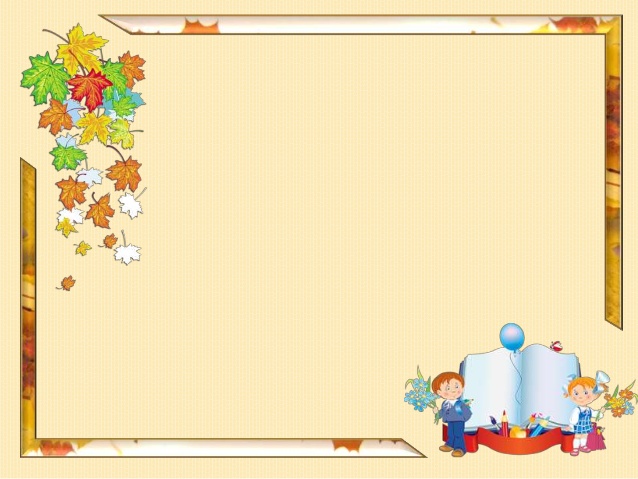 They (wash) hands.
Wash
Are washing
Washing
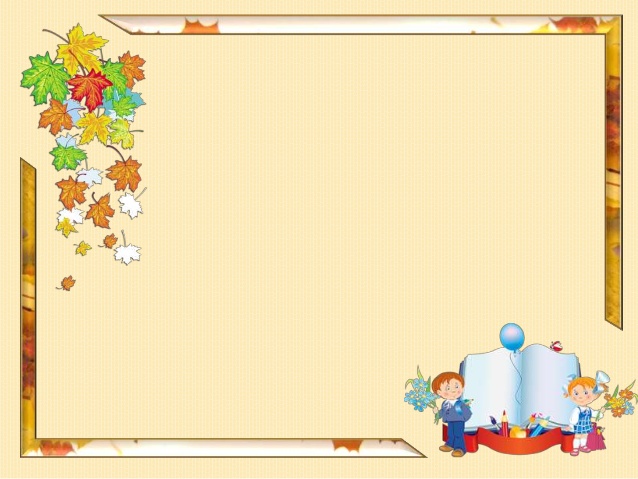 We (play) football.
Are play
Are playing
play
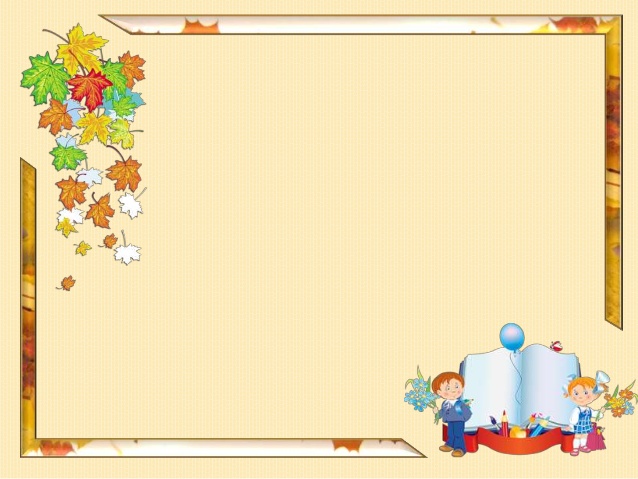 It (rain) now.
Rains
Is raining
Raining
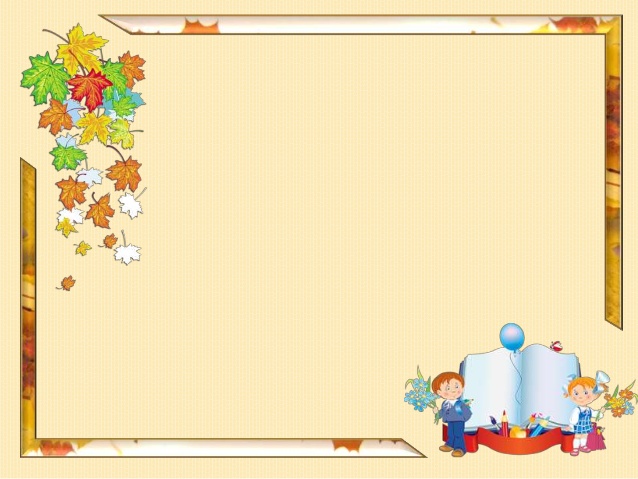 Translate:
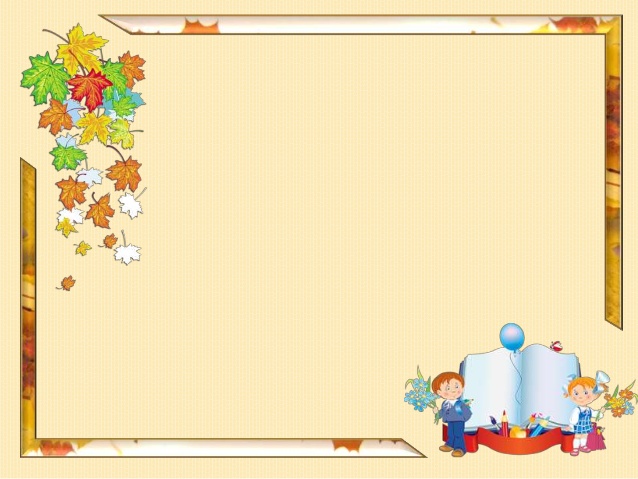 Менің анамның есімі Сара.
My mother name is Sarah.
My mother’s name Sarah.
My mother’s name is Sarah.
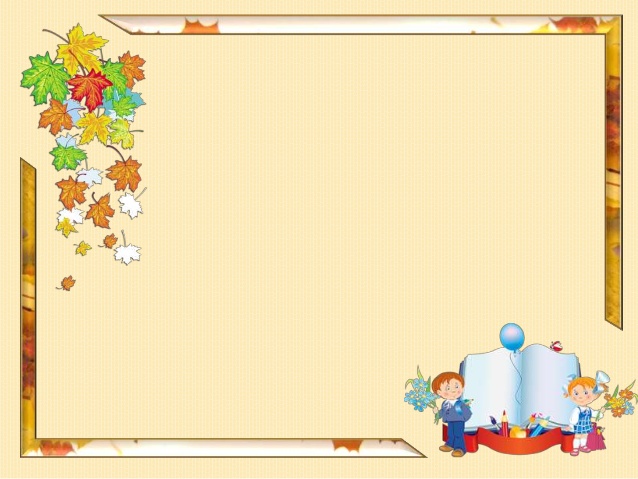 Олар футболды жақсы ойнайды.
They are playing football.
They play football bad.
They play football well.
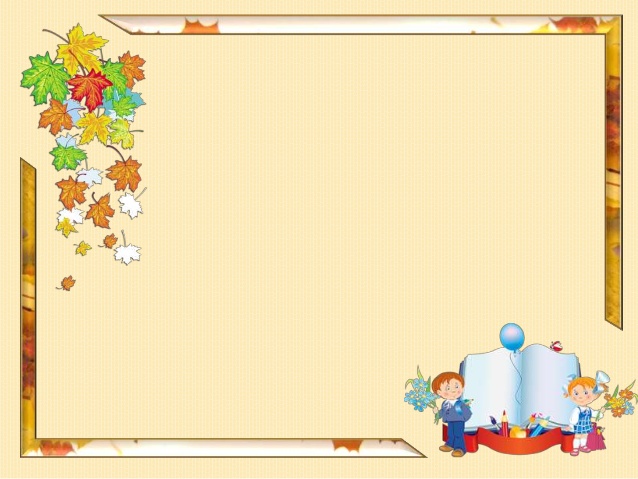 Менің хоббиім баскетбол ойнау.
My hobby is basketball.
My hobby play basketball.
My hobby is play basketball.
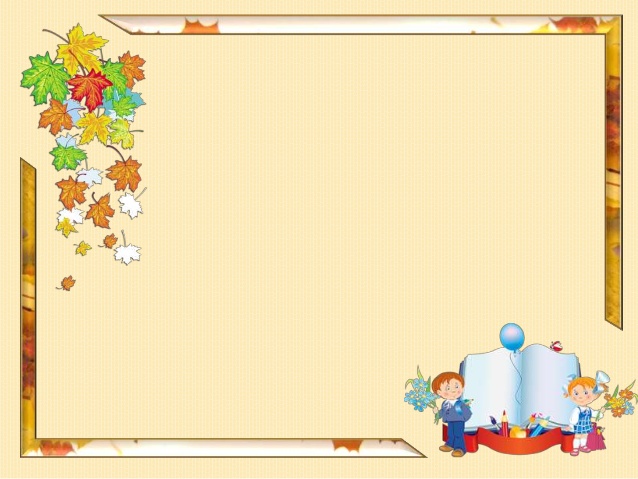 Сыныпта 15 үстел бар.
There are 15 table in the classroom.
There is 15 tables in the classroom.
There are 15 tables in the classroom.
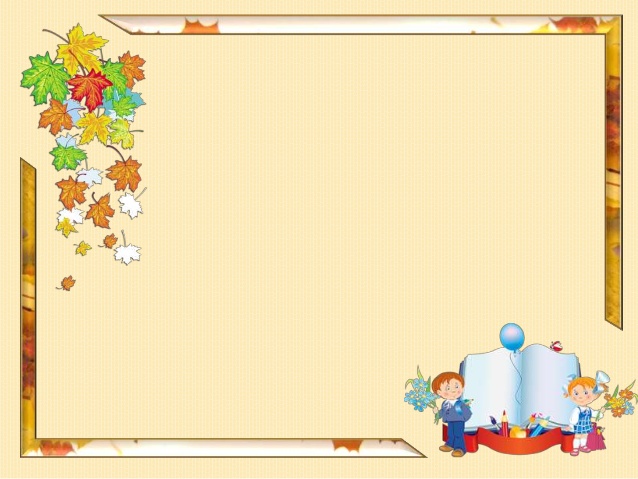 Үстелдің үстінде ручка бар.
There are pen on the table.
There is pen on the table.
There is a pen on the table.
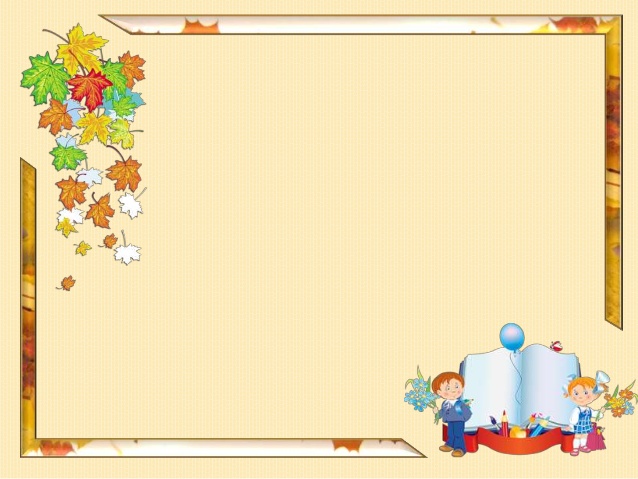 ………five pens on the table.
There isn’t
There are
There is
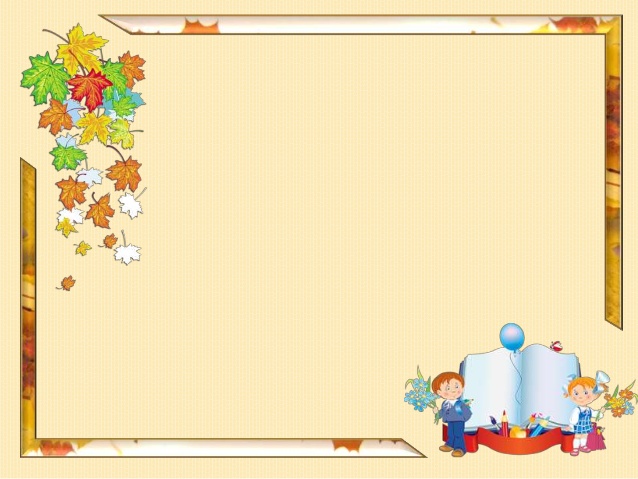 …….a car in the garage.
There is
There are
There aren’t
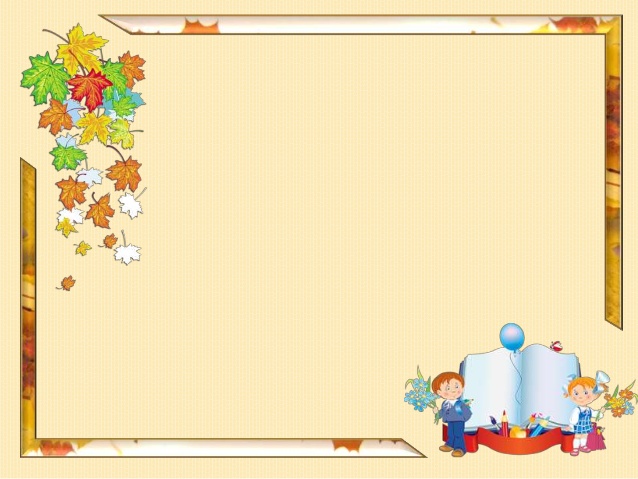 ……..some books on the table.
There is
There isn’t 
There are
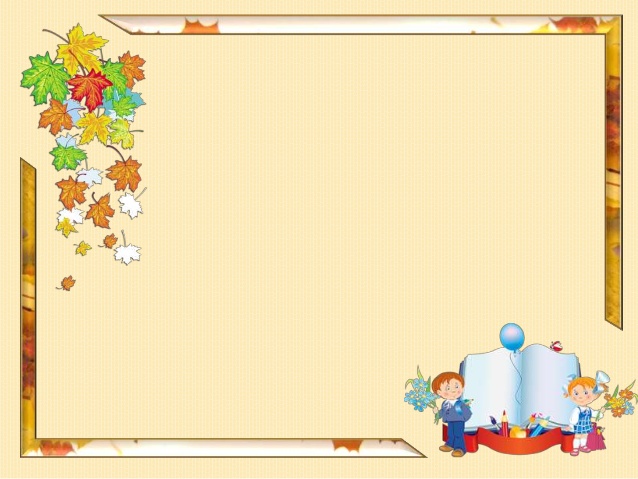 …….fifteen chairs in the classroom.
There is
There are
There isn’t
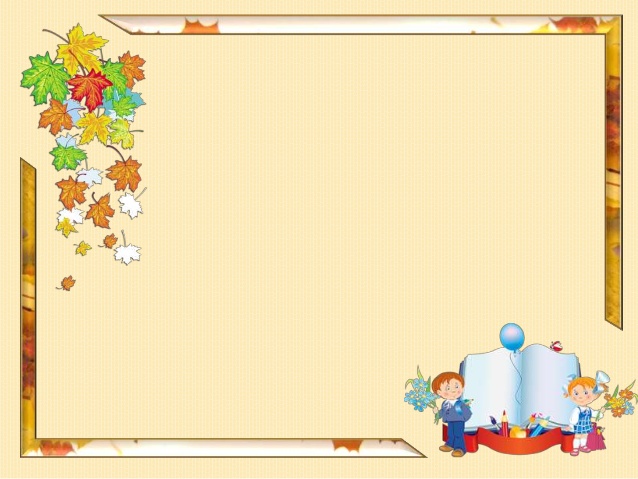 ………..a cat under the armchair.
There are
There is
There are not
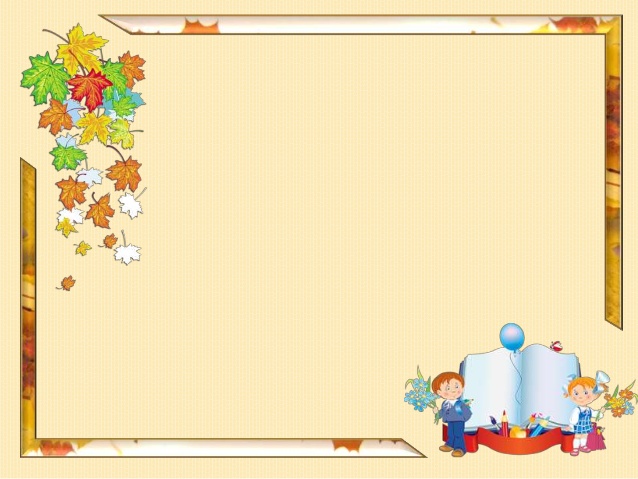 Mister Sybil ……two brothers.
Have got
Have 
Has got
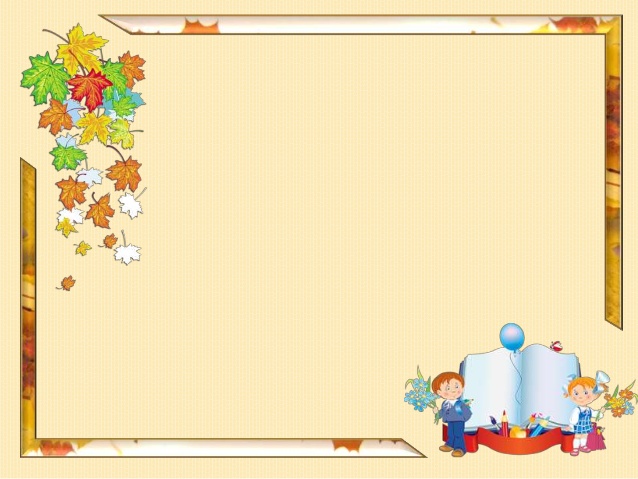 Bob and Sarah ……..a toy car.
Have
Has
Hasn’t
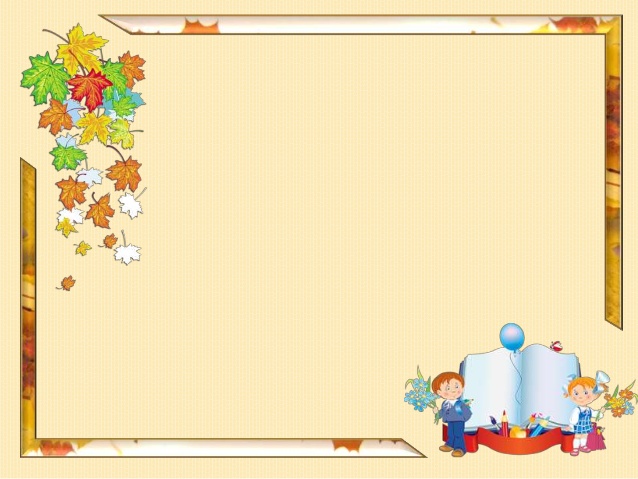 He………a headache.
Have
Haven’t
has
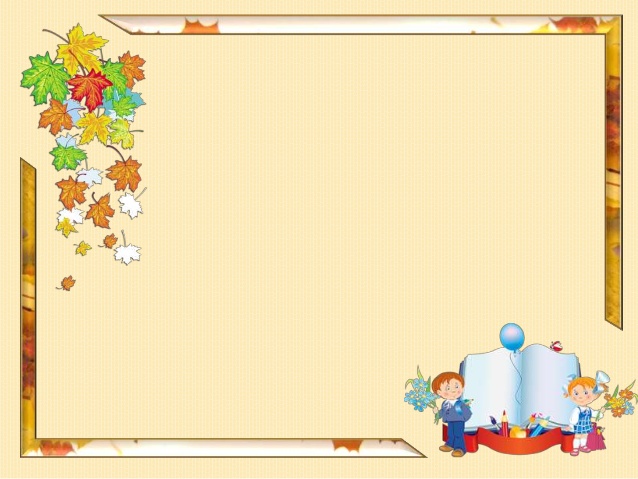 Jim …….a cat.
Has
Have
Haven’t
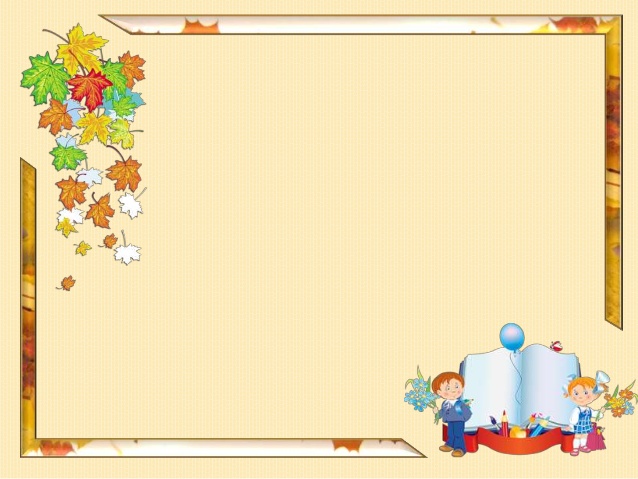 The sisters……….a brother.
Has
Have
Hasn’t
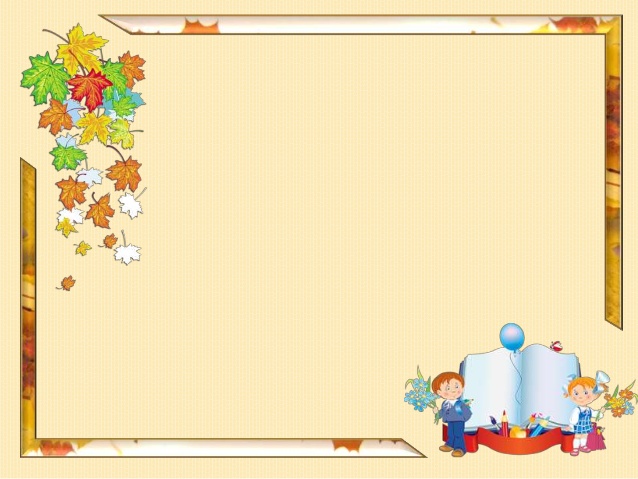 What do you see with?
Eyes
Ears
nose
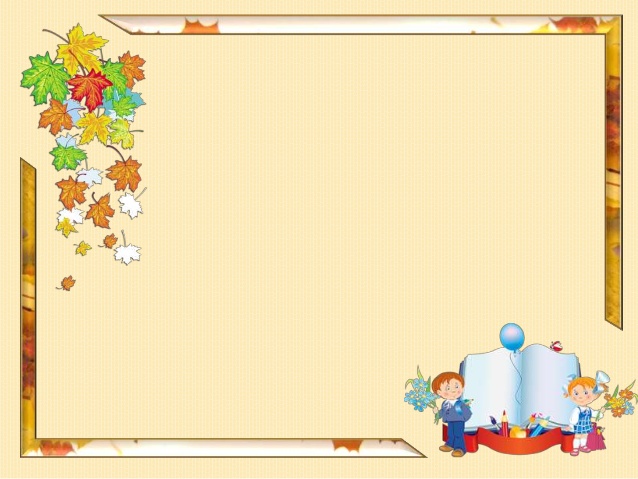 What do you hear with?
Nose
Mouth
Ears
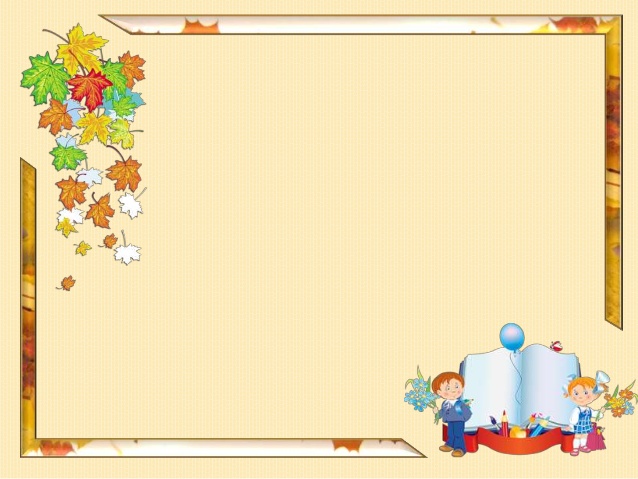 What do you write with?
Hand
Foot
mouth
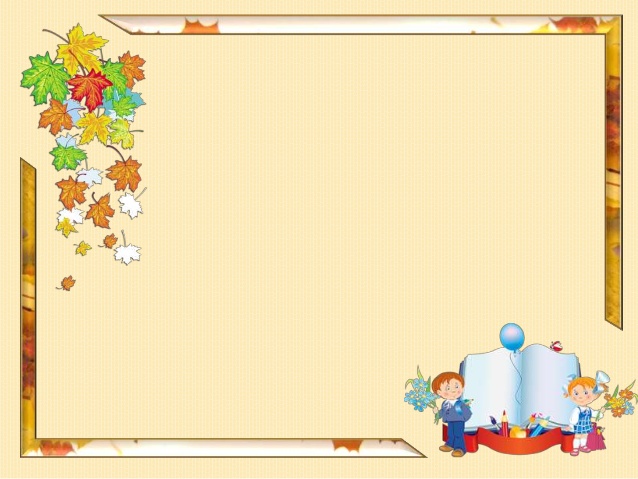 What do you eat with?
Nose
Mouth
Ears
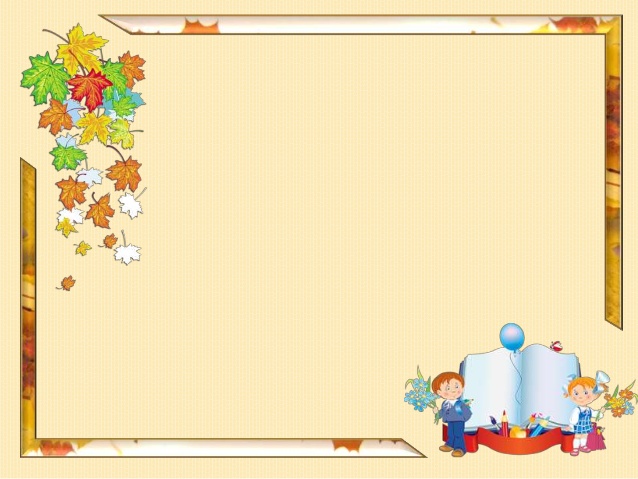 What do you walk with?
Hand
Feet
Shoulder
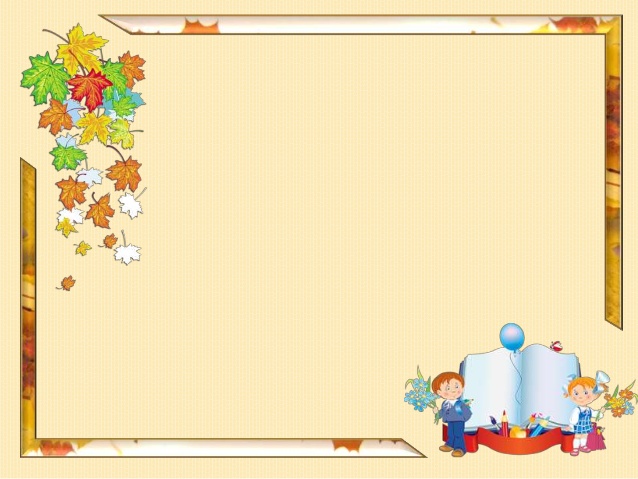 I get and then ………..
Come home
Do exercises
Go to school
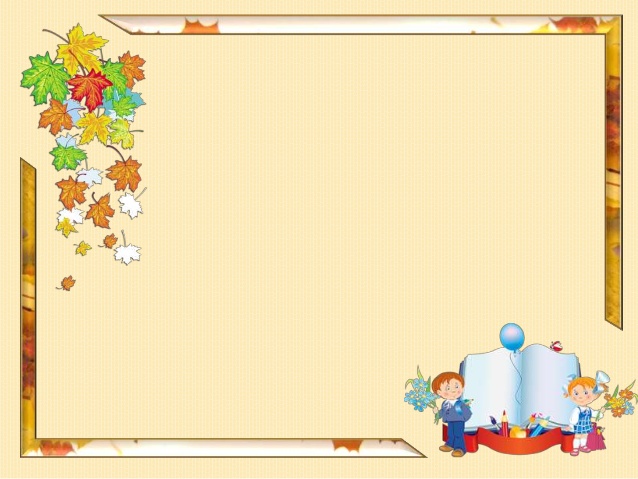 I wash my hands and………..
Shoulder
Table
face
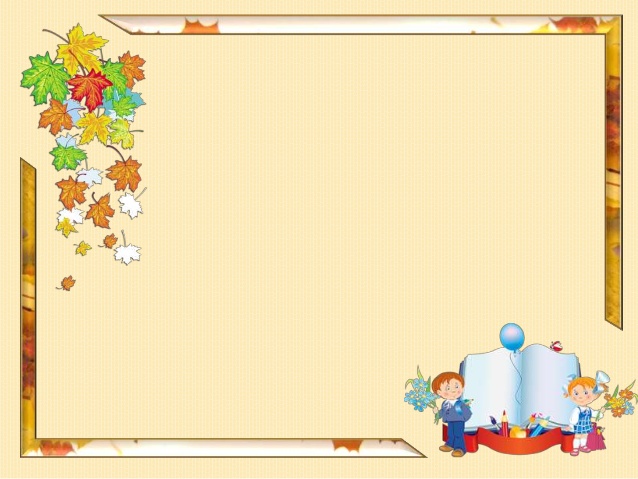 I play football and then I ………….
Take a shower
Eat coffee
Read the films
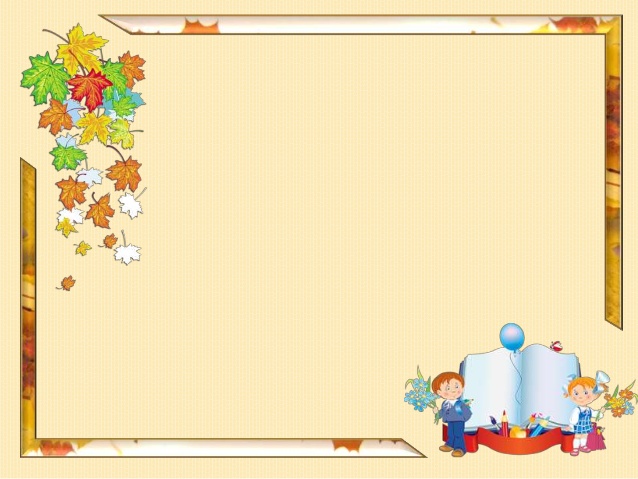 I wash my hands before………
Go
Eat
run
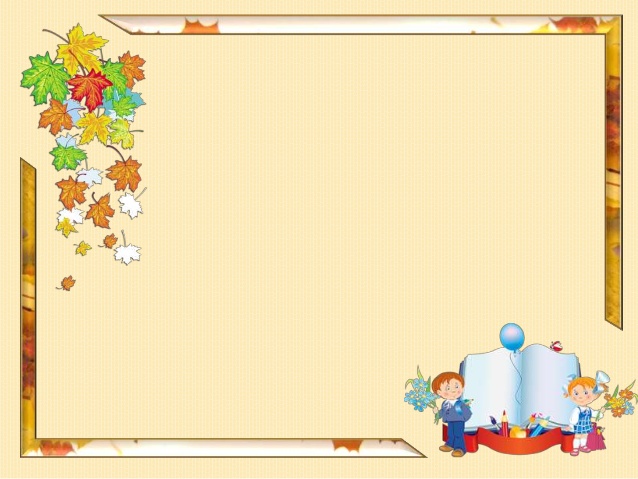 After school I…………
Go to school
Come home
Do exercises.
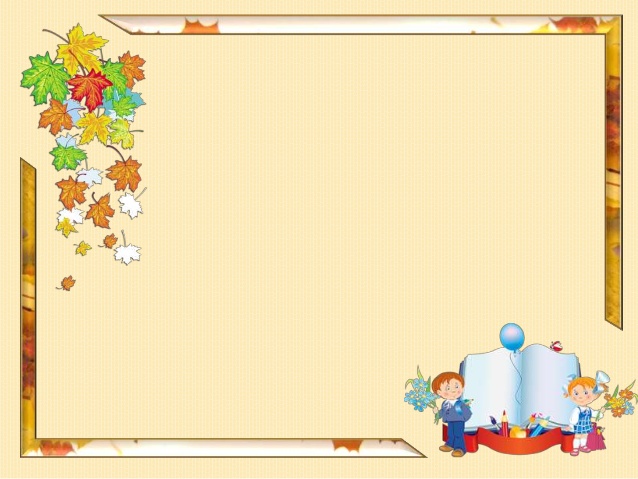 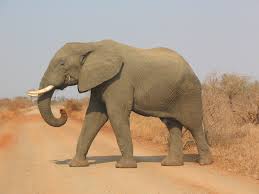 Big leg, little ears, short tail
Big leg, big body, short nose
Big ears, long nose, big legs
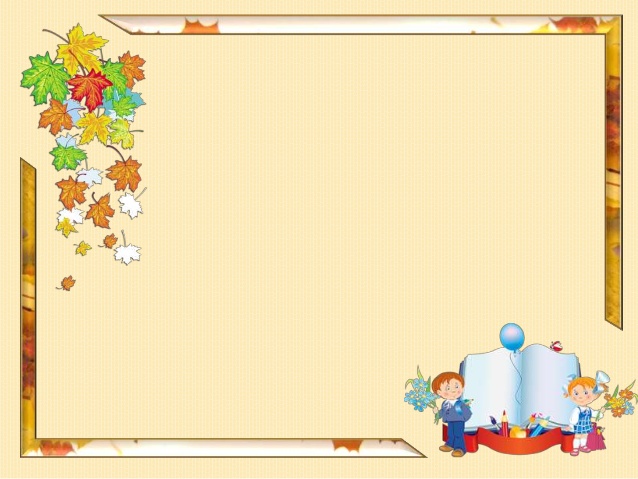 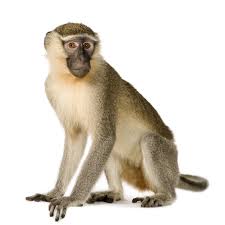 Long tail, little ears, short arms
Short tail, long arms, big ears
Long tail, long arms, little nose
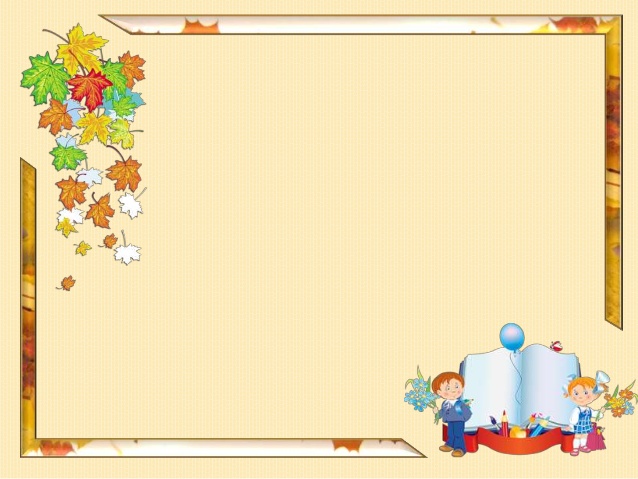 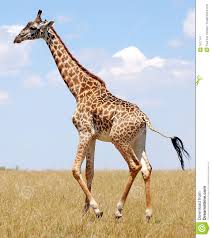 Long neck, short legs, short tail
Long neck, long legs,  little ears
Short tail, long legs, big ears
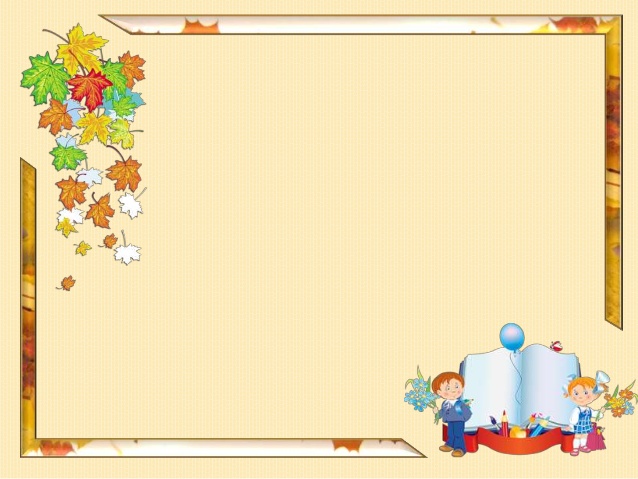 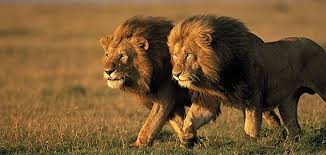 Big body, short hair, short tail
Long tail, little ears, long hair
Big body, short legs, long tail
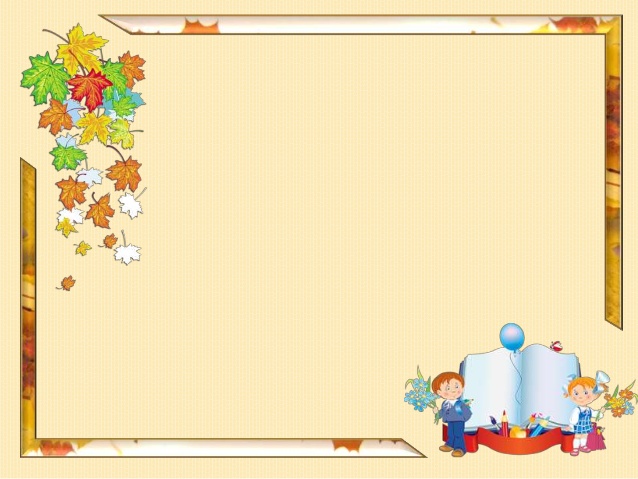 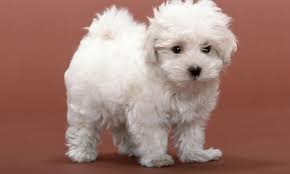 Little body, long legs, little eyes
Little ears, short tail, short ears
Long legs, short tail, little eyes
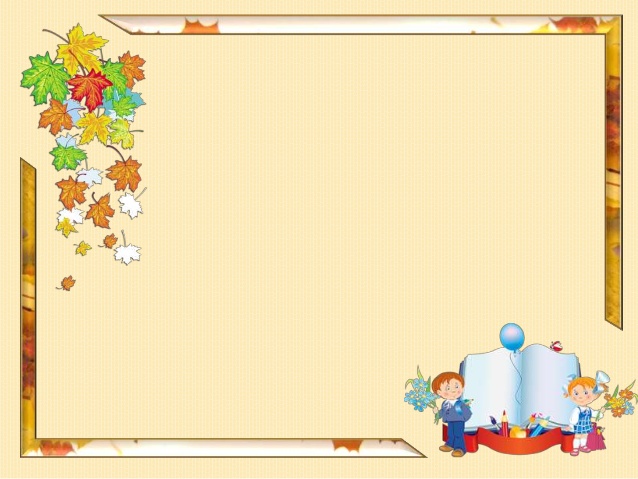 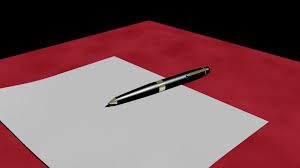 On the table
In the table
Under the paper
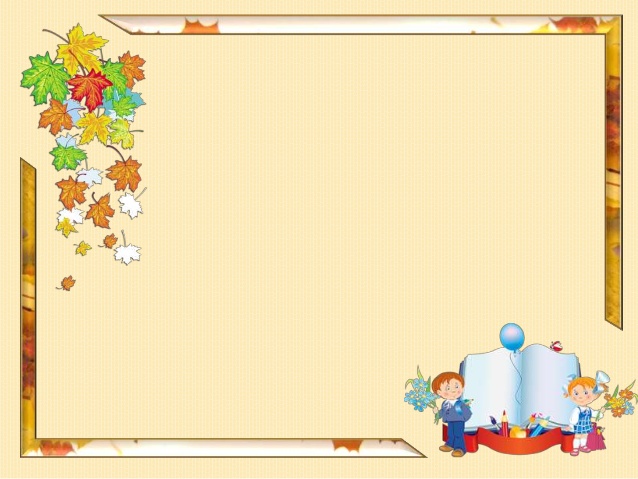 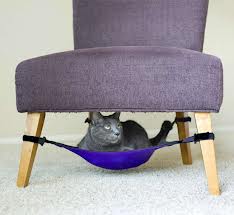 Under the book
In the box
Under the chair
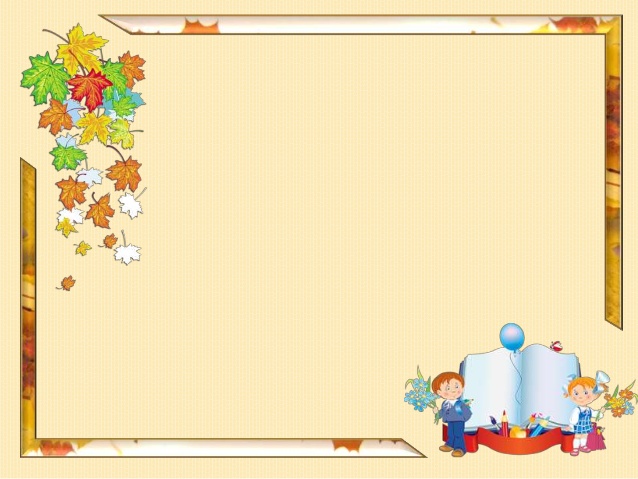 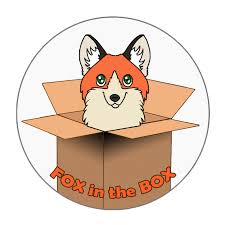 On the box
Under the box
In the box
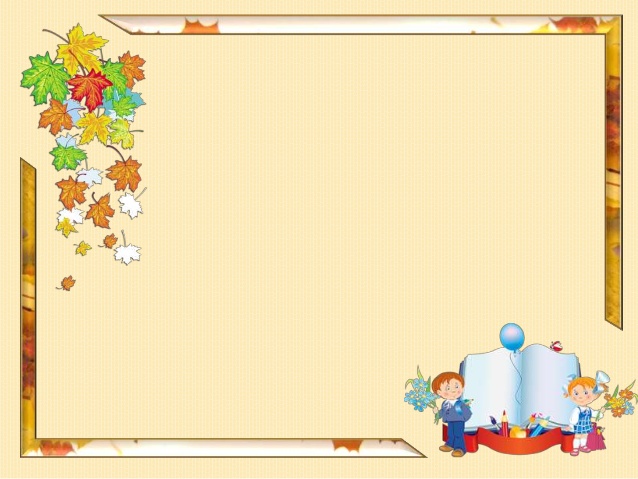 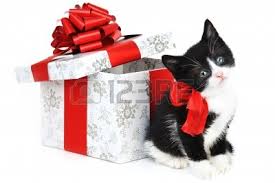 On the box
Near the box
In the box
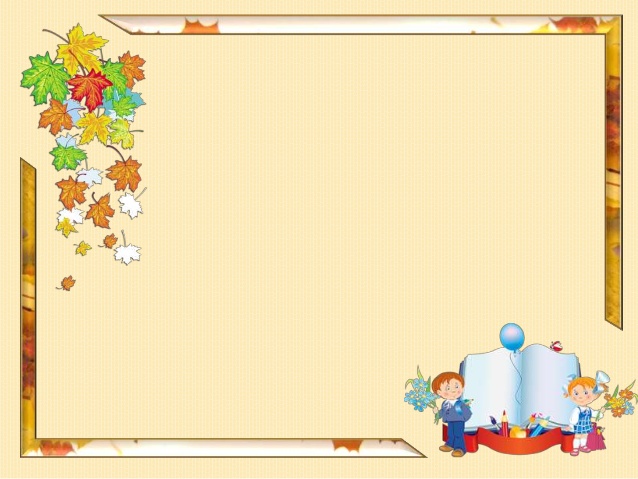 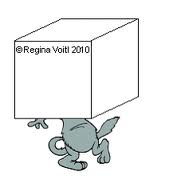 Under the box
In the box
Near the box
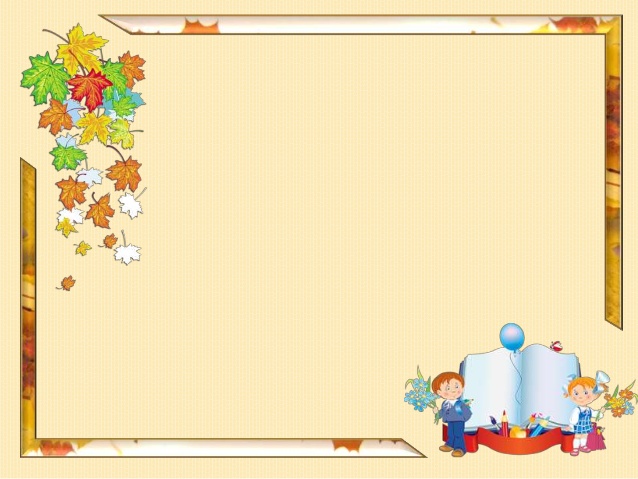 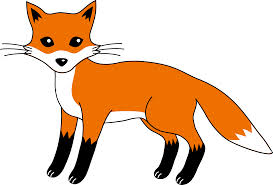 Red, white
Orange, black
Orange, black, white
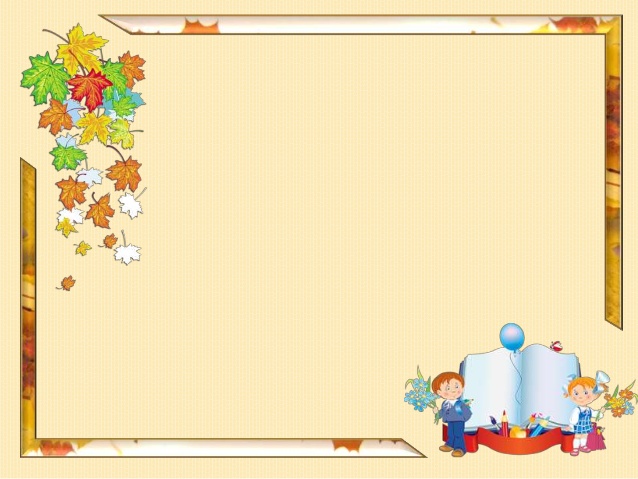 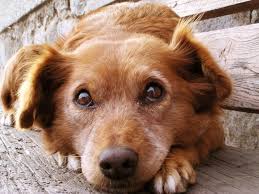 Black
Brown
Blue
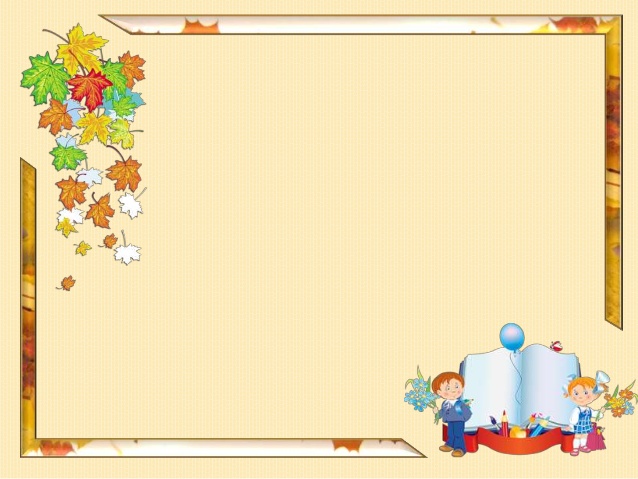 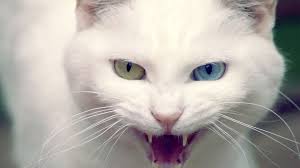 White
Whete
Pink
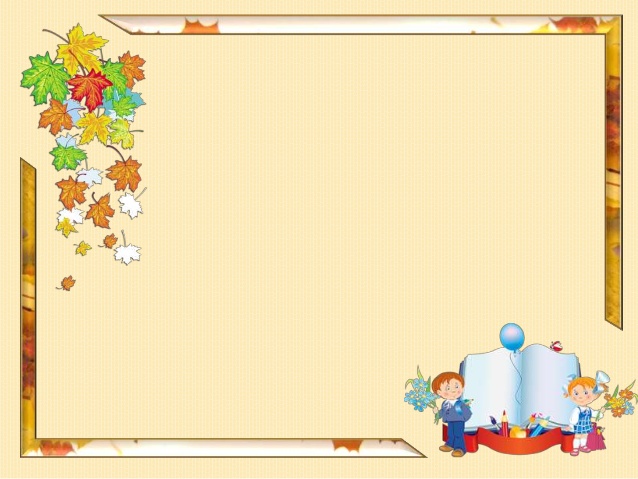 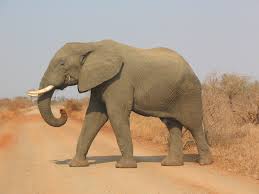 Black
Grei
Grey
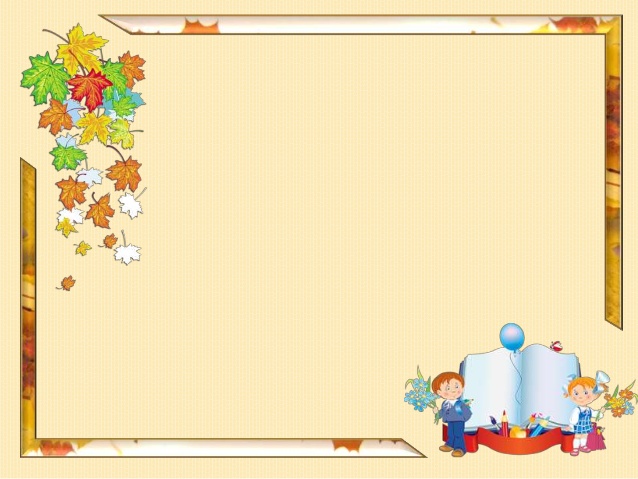 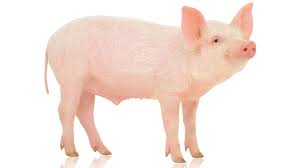 Red
Pink
Orange
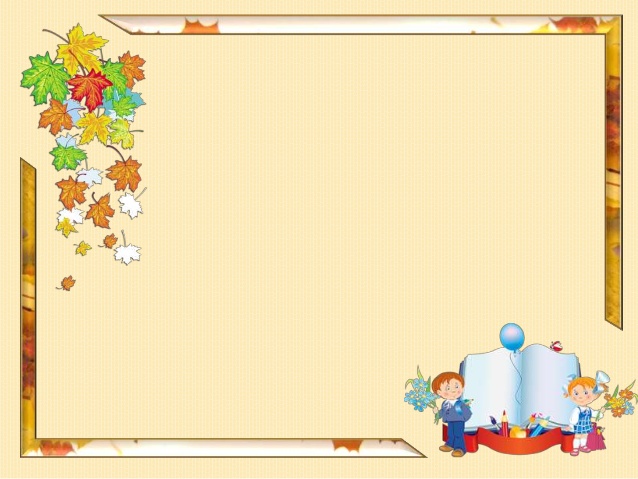 Open the brackets in Past Simple:
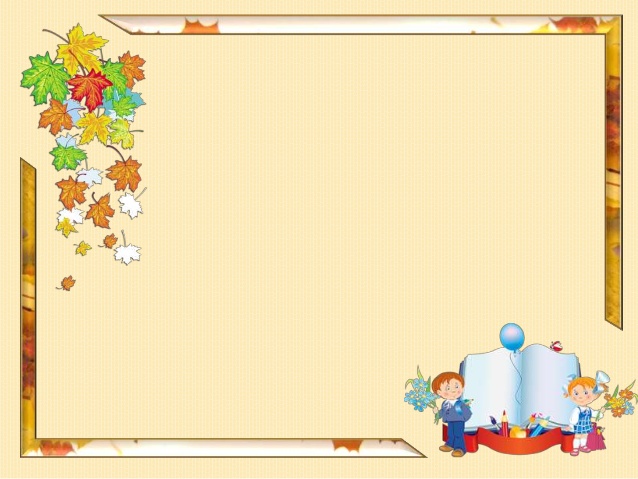 I (go) to the cinema yesterday.
Goed
Went
go
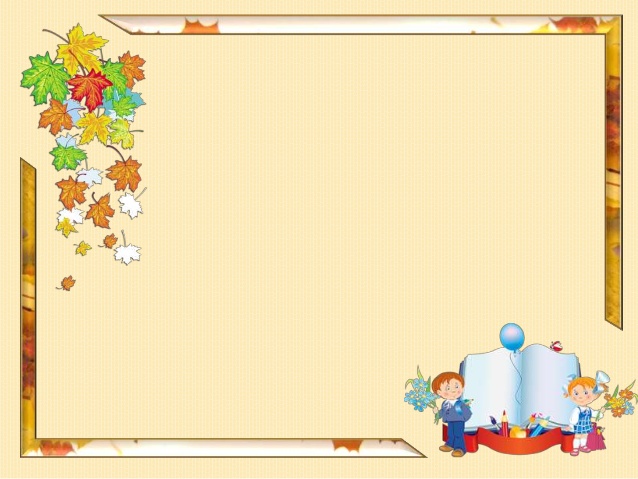 Bob (watch) TV last night.
Watches
Watched
watchd
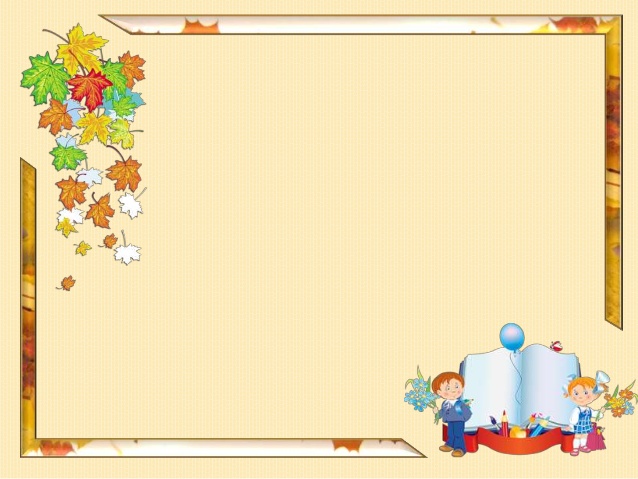 Sarah (see) her friend last week.
Sees
Sew
saw
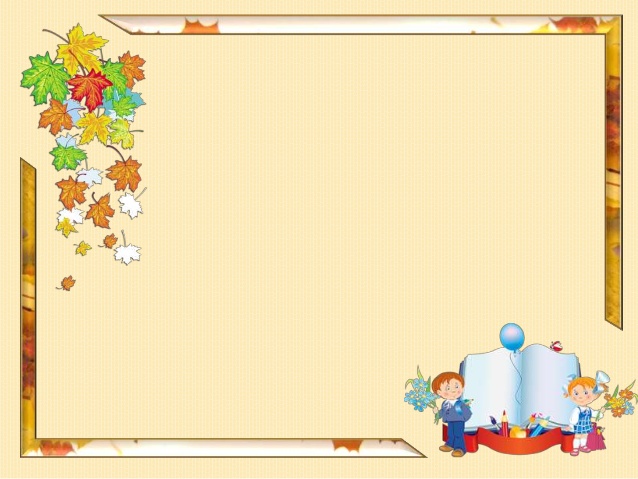 I (read) this book last year.
Read
Readed
Raed
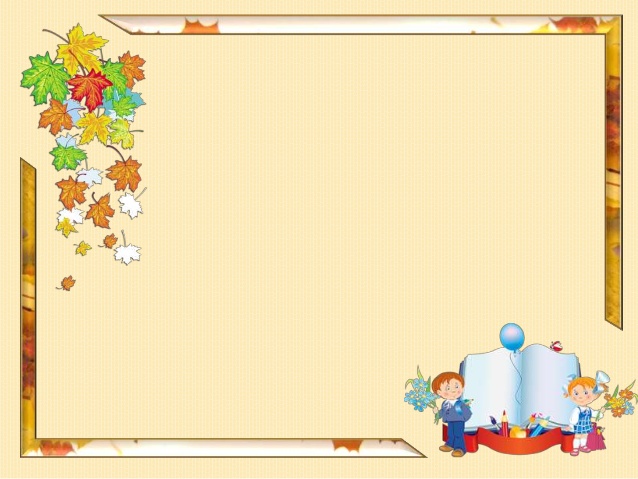 I (do) exercises.
Do
Does
Did
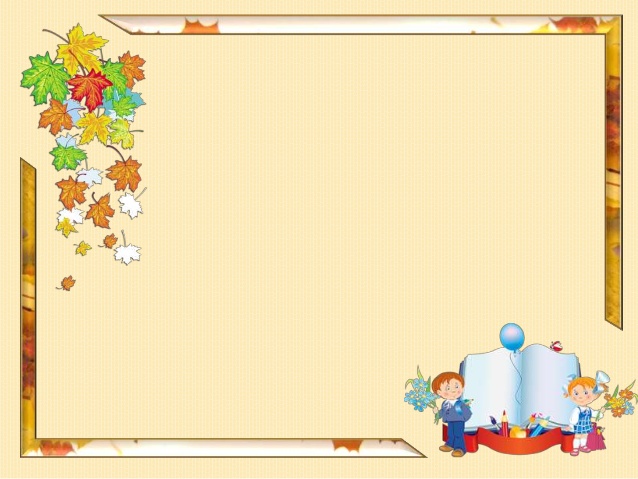 Antonym of the word old:
Older
New
Newer
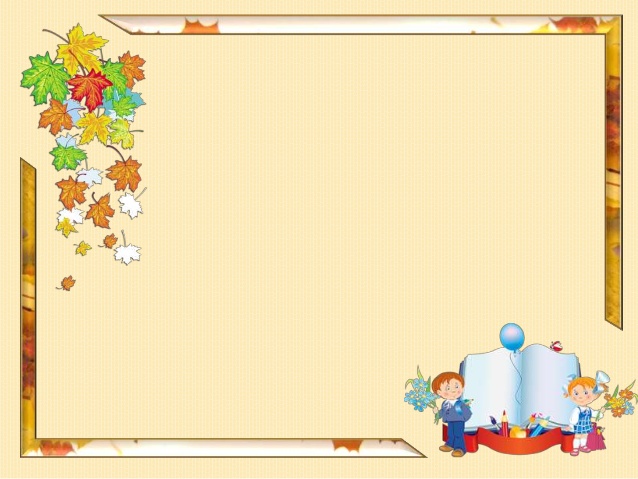 Antonym of the word little:
Bigger
Long
Big
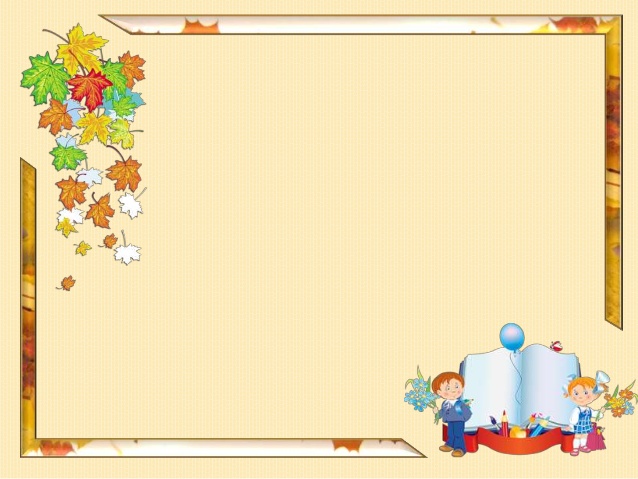 Antonym of the word short:
Big
Long
shorter
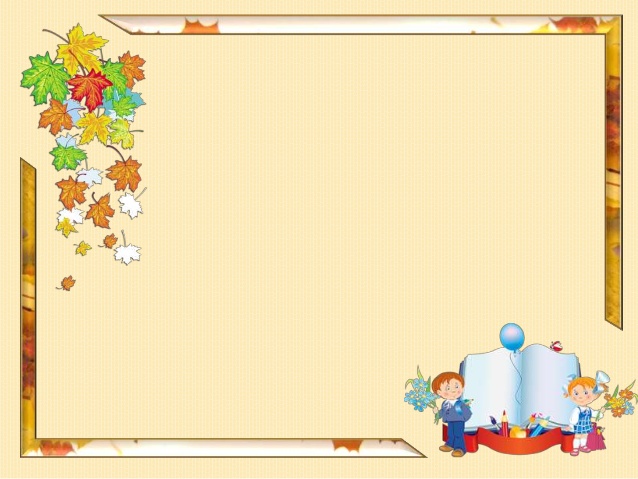 Antonym of the word cold:
Warm
Hot
Colder
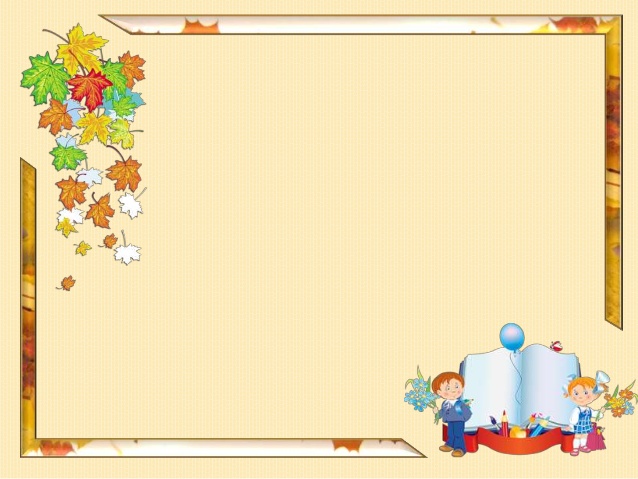 Antonym of the word white:
Blake 
Brown
Black
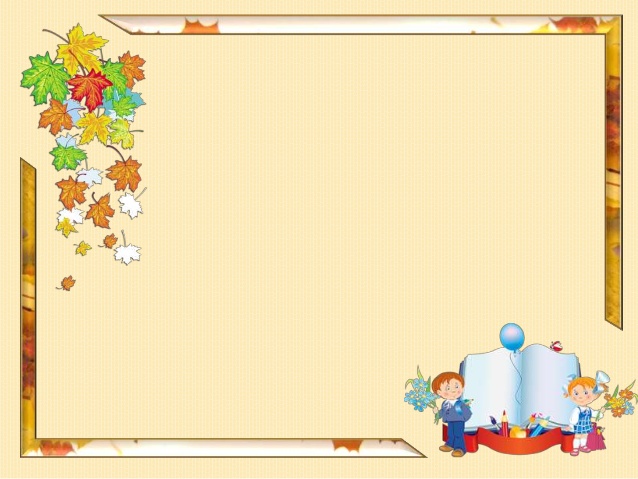 ODD ONE OUT
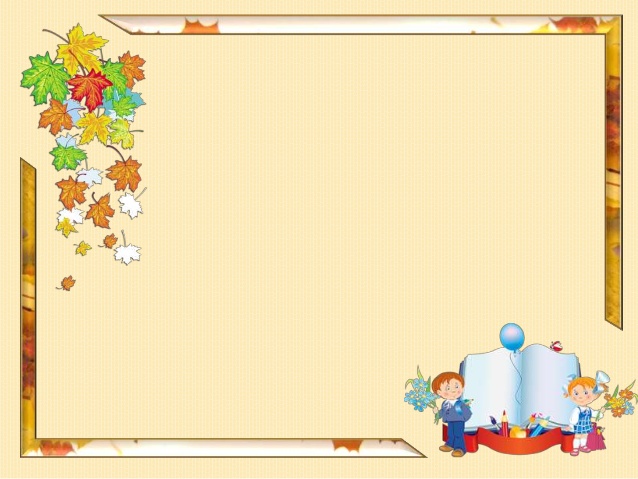 Cat, men, women
Cat
Men
women
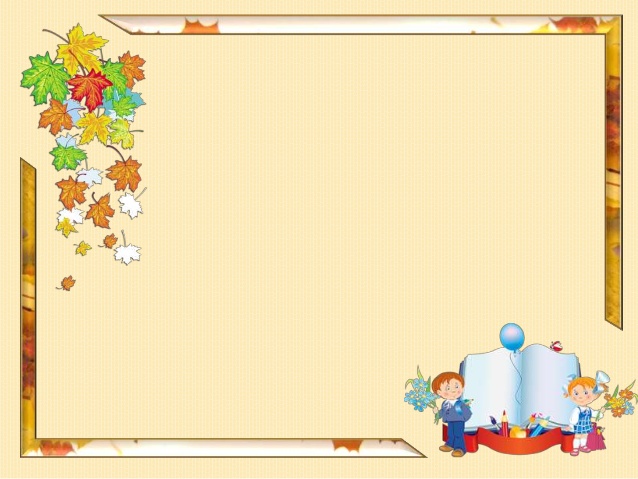 Cows, frog, sheep
Cows
Frog
sheep
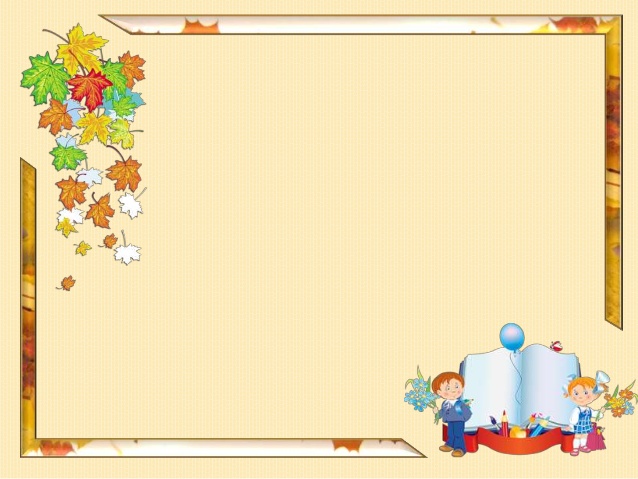 Cat, dog, fox
Cat
Dog
fox
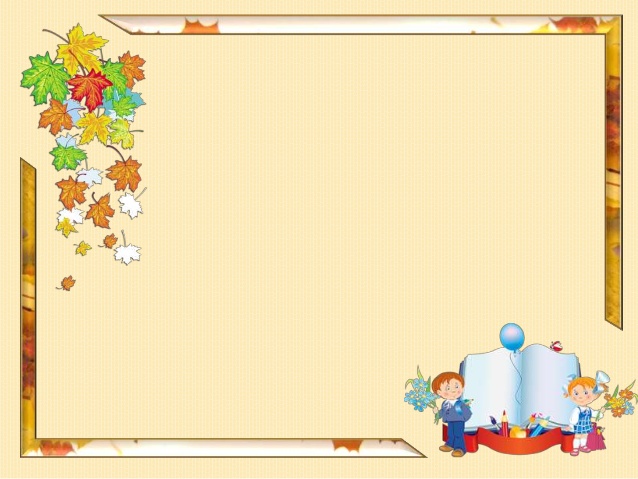 Dogs, frog, man
a. Dogs
b. Frog
c. man
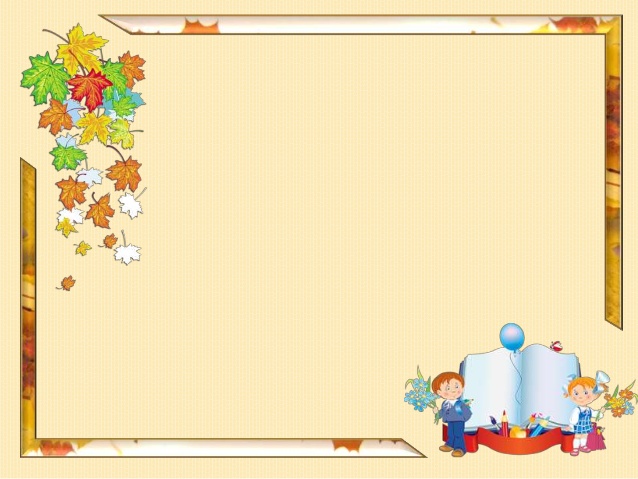 Beautiful, horse, rabbit
Beautiful
Horse
rabbit
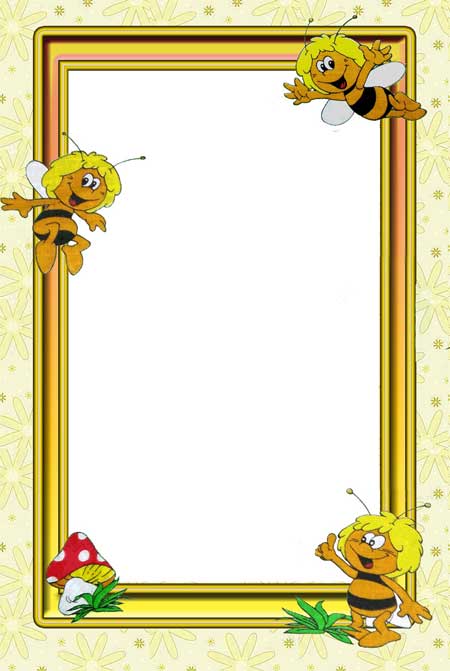 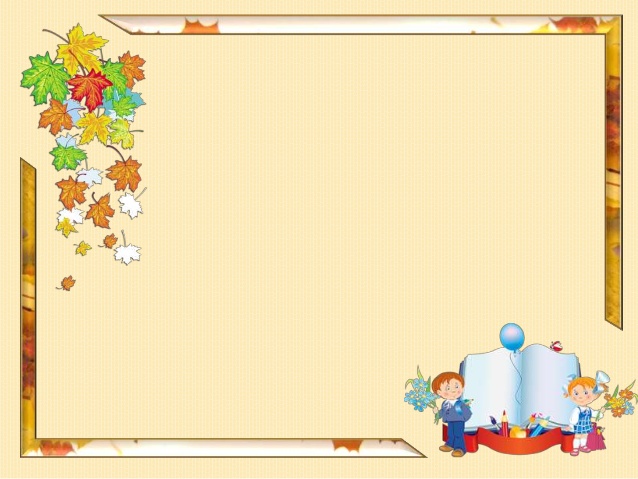 Good work!!!
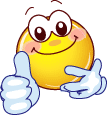 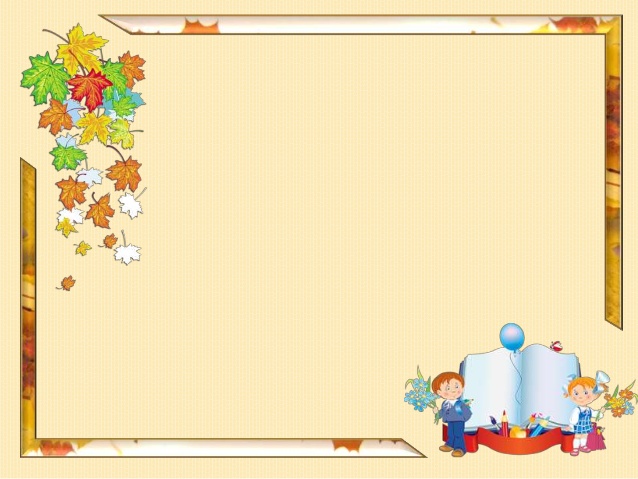 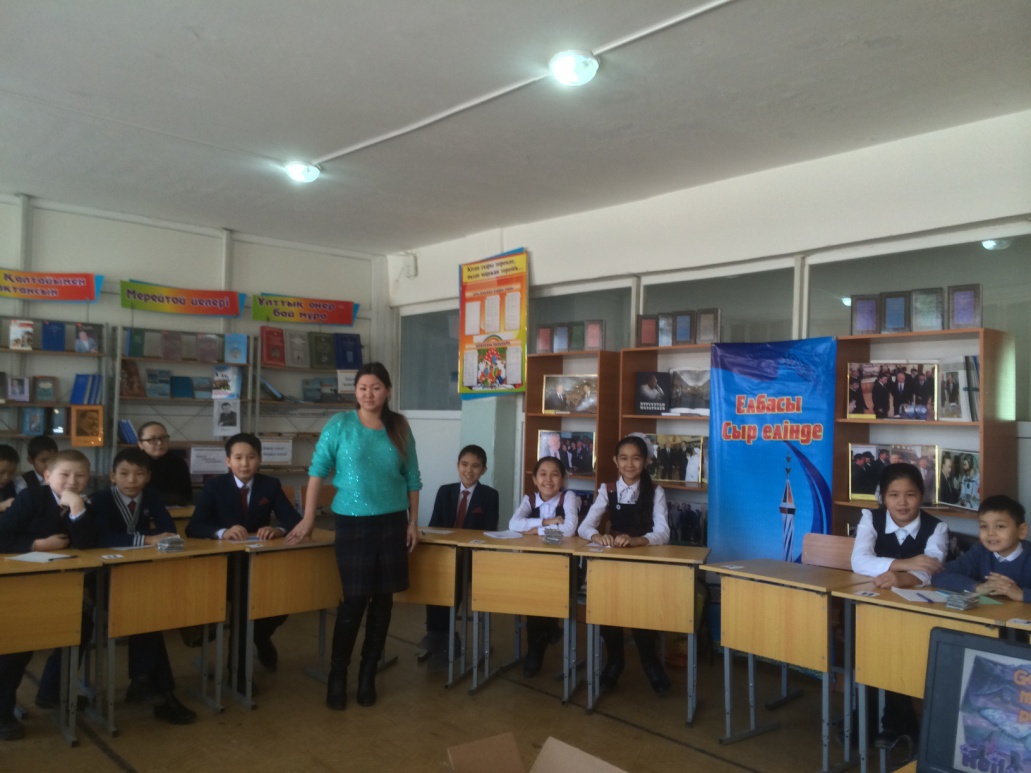 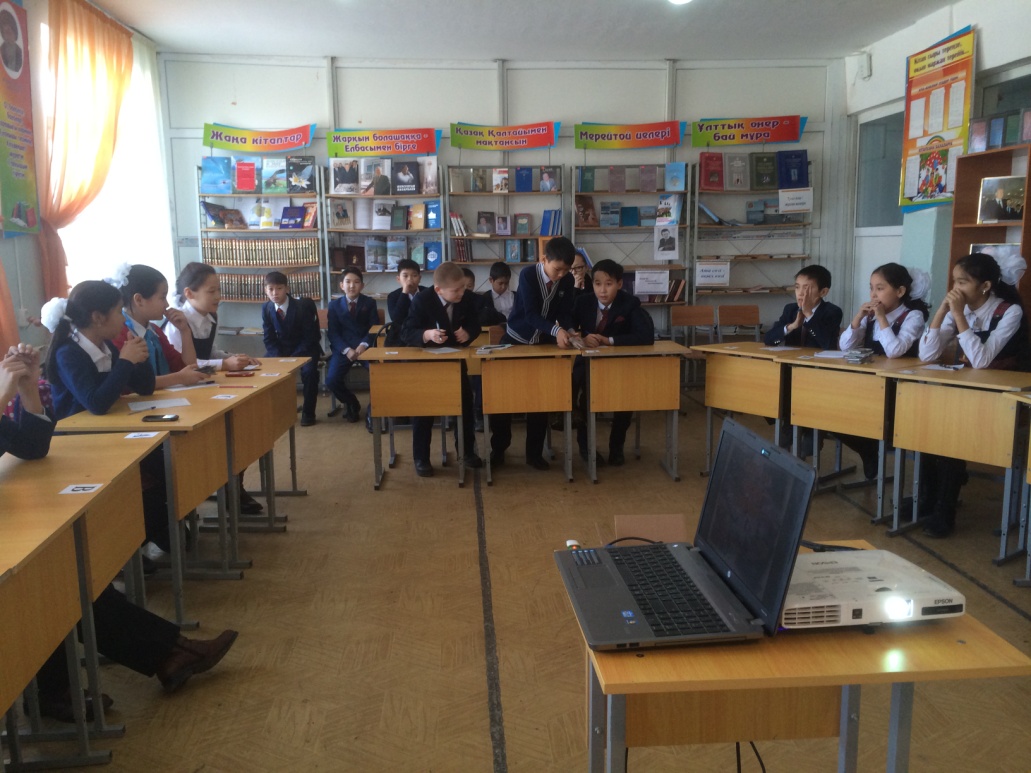 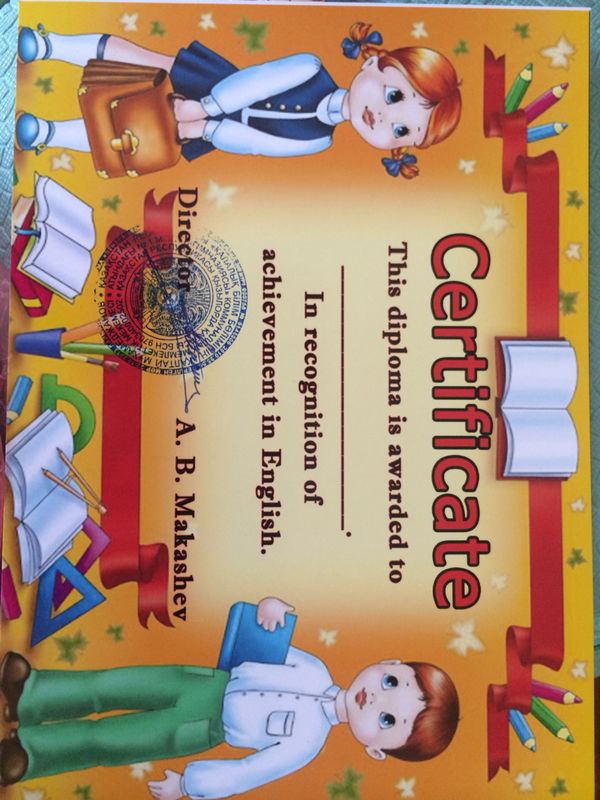